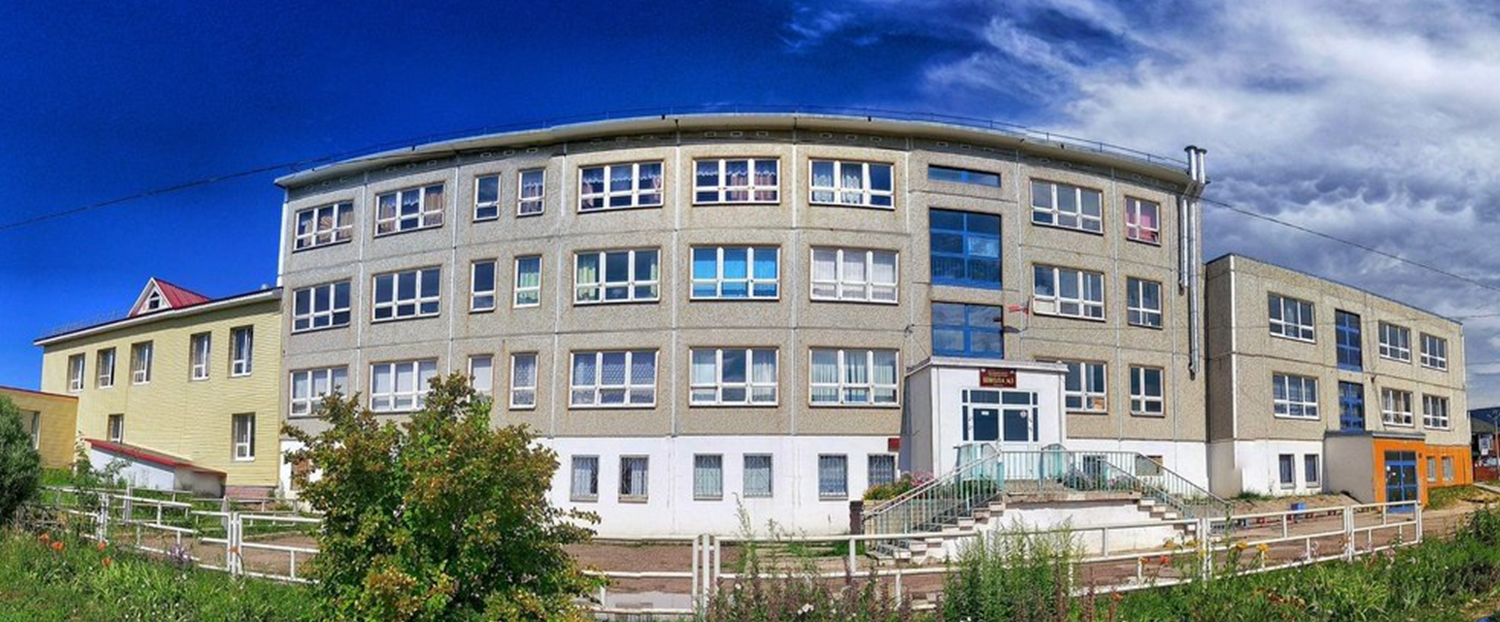 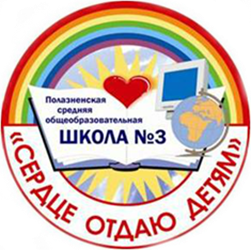 Школьный театр как средство формирования воспитательного пространства образовательного учрежденияМБОУ «Полазненская СОШ №3»
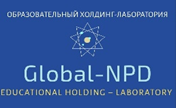 2
3
Предпосылки реализации проекта
Федеральная инициатива
Школа участник проекта «Школа Минпросвещения России»
Направление "Школьный театр", рекомендуемое министерством образования РФ в качестве вариативного модуля для организации воспитательной работы в школе
4
Предпосылки реализации проекта
Проект основан на федеральной инициативе «Школьный театр». Министерство просвещения Российской Федерации разработало план мероприятий (дорожную карту) по созданию и развитию школьных театров (письмо от 08.02.2022 № ДГ-333/06). В соответствии с планом к 2024 году в каждой школе должна быть создана театральная студия. 
МБОУ «Полазненская СОШ №3» с 2022 года является участником проекта «Школа Минпросвещения России». Направление «Творчество» предполагает создание и функционирование школьного творческого объединения «Школьный театр».

Приобщение детей к уникальному культурному наследию страны является одной из функций воспитания и предполагает создание равных для всех детей возможностей доступа к культурным ценностям, воспитание уважения к культуре, языкам, традициям и обычаям народов, проживающих в РФ. 
Театральное искусство, грамотно и эффективно включённое в процесс воспитания в школе в виде вариативного модуля "Школьный театр", способствует достижению этих задач.
Целеполагание проекта
7
8
9
10
11
12
13
14
Контрольные точки
ПОКАЗАТЕЛИ

Количество участников театральной студии;
Количество постановок, которые созданы в рамках проекта;
Количество зрителей, которые посетили представления;
Отзывы зрителей и участников о качестве постановок и организации проекта (положительные)
РЕЗУЛЬТАТЫ

 1. Создан школьный театр, который будет способствовать развитию творческих способностей учащихся и организации культурно-массовых мероприятий в школе.
2. Разработана и внедрена программа внеурочной деятельности для обучающихся 2-8 классов по профилю «Школьный театр».
3. Организованы мастер-классы и встречи с театральными деятелями. Обучение детей  навыкам театрально-исполнительской деятельности.
4.Организованы  спектакли  для школьников и родителей, участие в конкурсах и фестивалях школьных театров, организация благотворительных выступлений.
5. Организованы курсы повышения квалификации для педагогов по теме проекта.
15
Реестр заинтересованных сторон
Российская академия народного хозяйства и государственной службы при  Президенте Российской Федерации.   Выпускной квалификационный проект
16
Реестр рисков проекта
Российская академия народного хозяйства и государственной службы при  Президенте Российской Федерации.   Выпускной квалификационный проект
17
Бюджет проекта
18
Школа Минпросвещения России
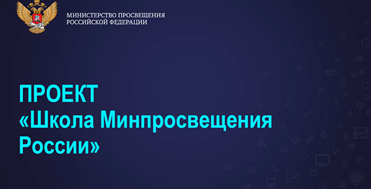 Модель функционирования результатов проекта
Всероссийские Олимпиады, конкурсы
Школьный музей
Школьный театр
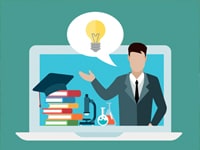 Школьный пресс-центр (Школьная газета ВК)
«Дом научной коллоборации»
Школьный медиа-центр (Кинообъединение «Восток»)
Точка Роста
Кванториум
IT -КУБ
Мобильный интерактивный класс
Летний лагерь (Тематические смены)
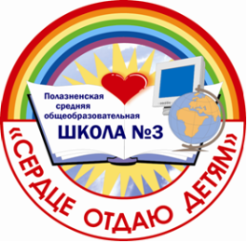 Приглашаем к сотрудничеству
Наши контакты:

618703  Пермский край, 
Добрянский район,  пгт.Полазна,
 ул. Дружбы, 5
   8(34265)75244 — Директор
   8(34265)75243 — Приемная
E-mail: pschool3@bk.ru
Сайт:  www.polazna-school3.dobryanka-edu.ru
Меденникова Ольга Ивановна,
директор школы
Шутемова Наталья Ивановна,
 зам. директора по МР
nishutemova@mail.ru